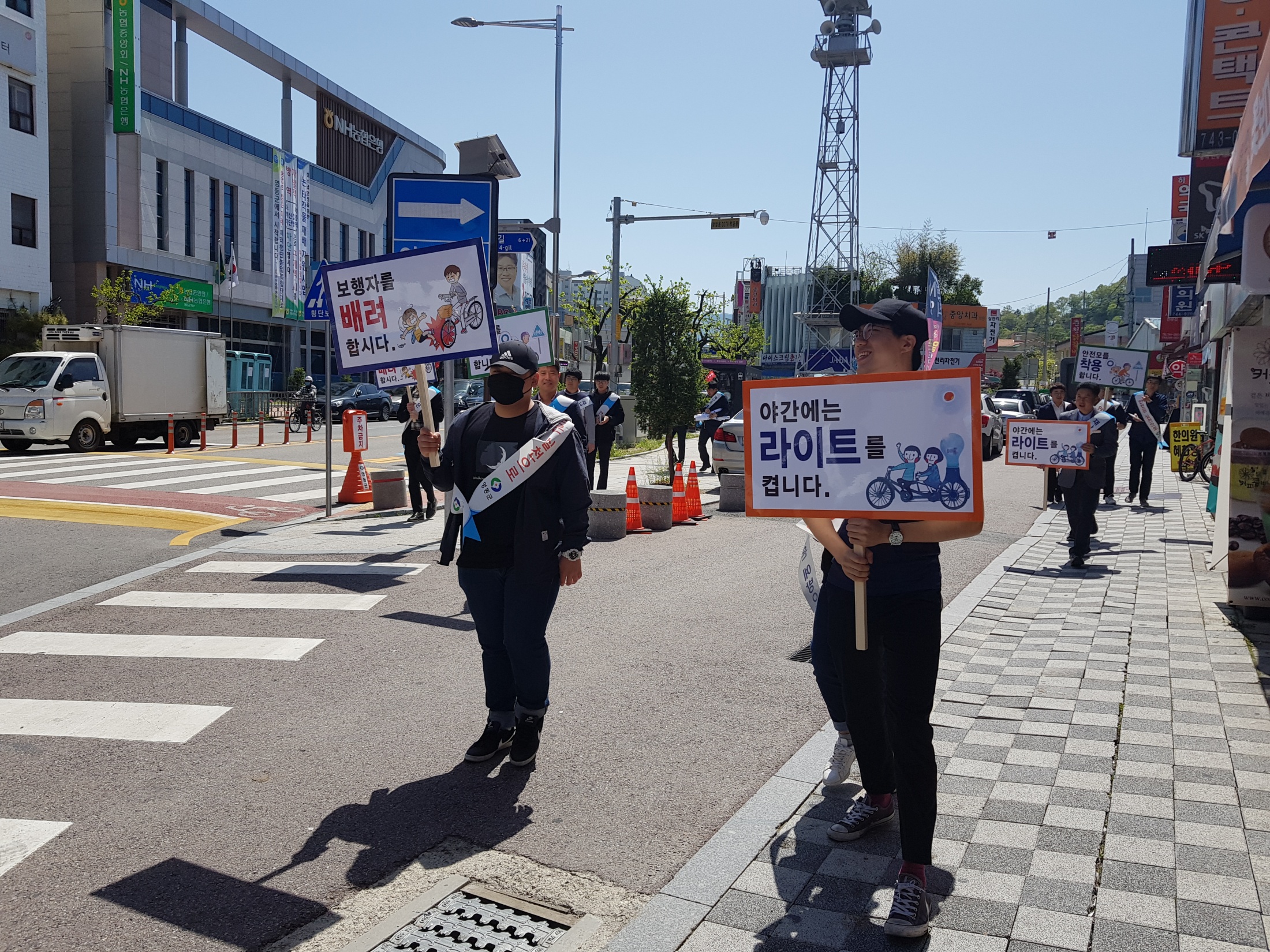 6-1. 2018년 제1차 영동군계획위원회 개최
5월 중/상황실/부군수 외 16명
내 용 : 2020년 영동군관리계획(재정비) 변경결정(안) 외1건 심의
6-2. 제1회 추경 소규모지역개발사업 추진
 사 업 량 : 51건 / 사업비 : 1,839백만원
 내     용 : 현황측량 및 실시설계 , 사업집행
6-3. 영동읍 시가지 간판 정비사업
사업구간 : 계산로 일원(영동역 ~중앙사거리)
사 업 비: 600백만원
내      용 : 보조금 교부 결정(1차분) 및 착수
6-4. 풍경이 있는 농촌마을 만들기 사업
위      치 : 용산면 신항1리 일원
사 업 비: 300백만원
내      용 : 마을담장 공공디자인, 약초길 조성
추진계획 : 마을담장 공공디자인 준공
6-5. 취약지역 생활여건 개조사업(새뜰마을사업)
위      치 : 영동읍 부용리 일원
사 업 비: 2,495백만원
기      간 : 2016년~2019년(4년간)
내      용 : 건축공사(거점공간) 계약 및 착공
6-6. 군계획도로 개설사업 추진
                                                                                                         (단위 : 백만원)
▣ 이달의 중점 홍보 사항
영동읍 시가지 간판정비사업/ 일간지 게재
군계획도로 개설사업 추진/ 일간지 게재